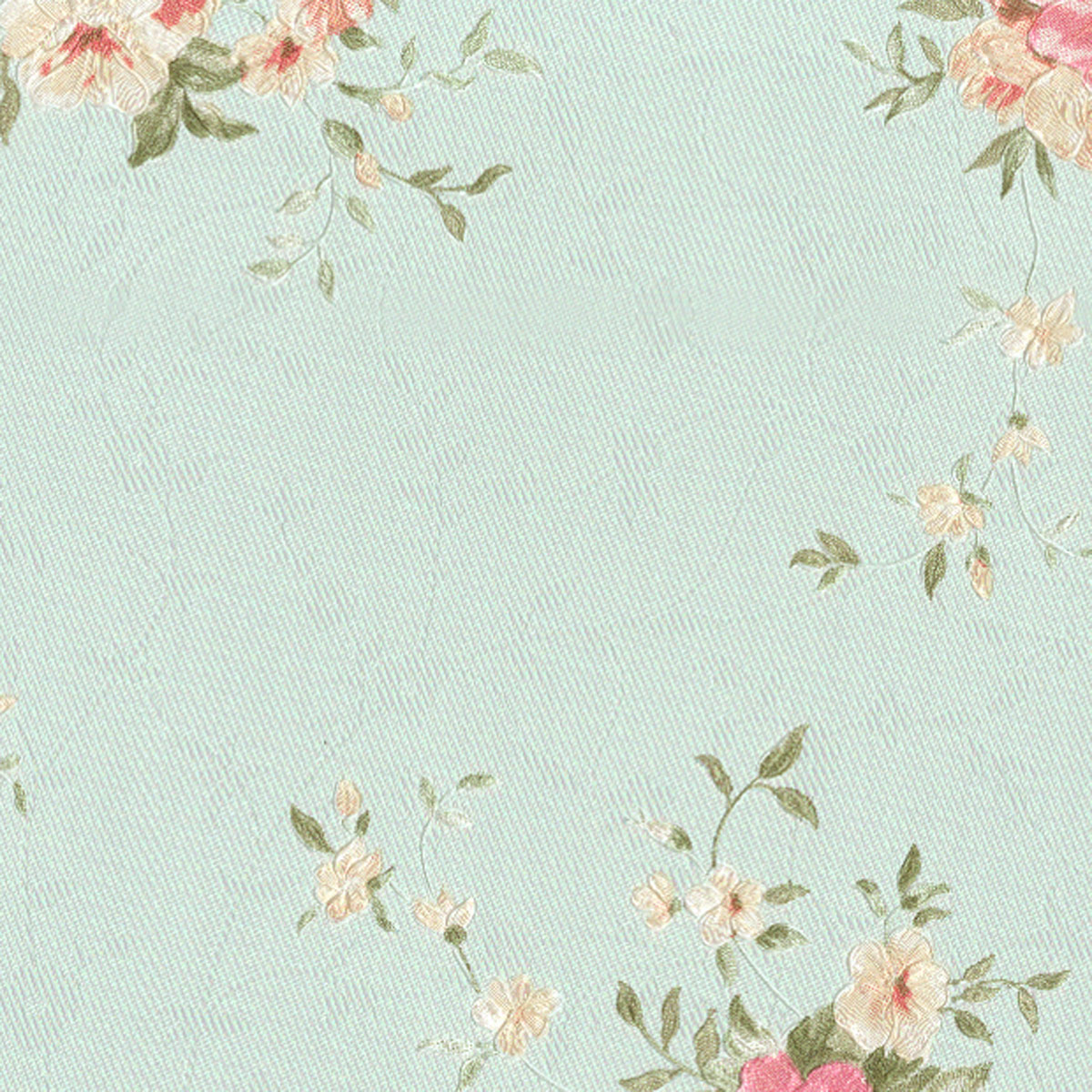 Моўная размінка
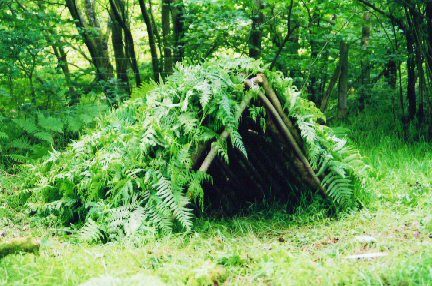 1. Шалаш
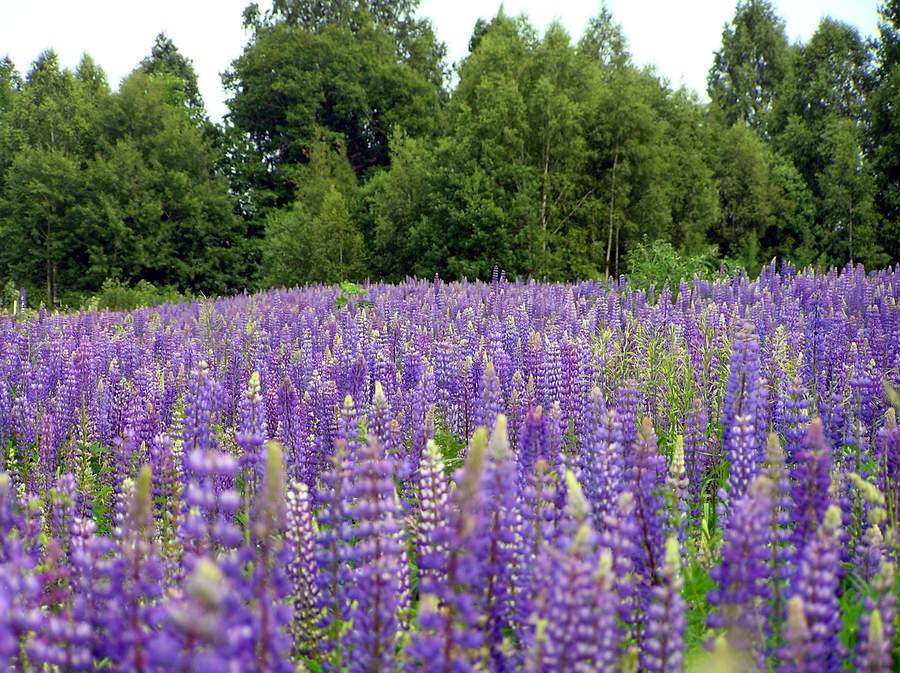 2. Люпин
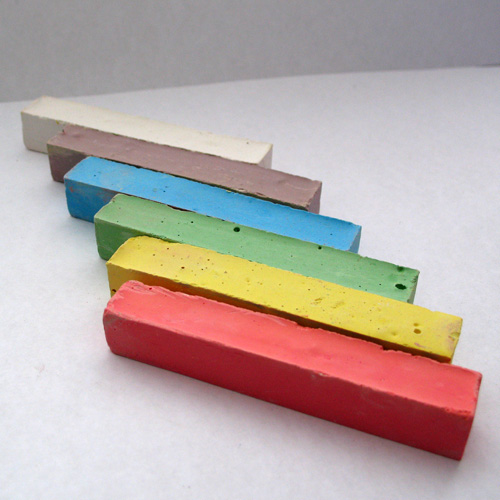 3. Мелок
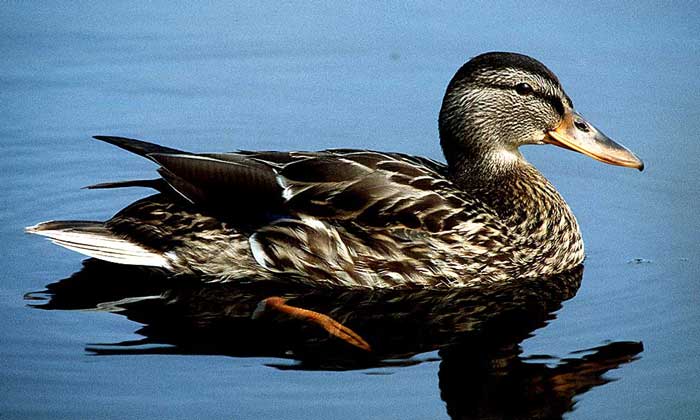 4. Утка
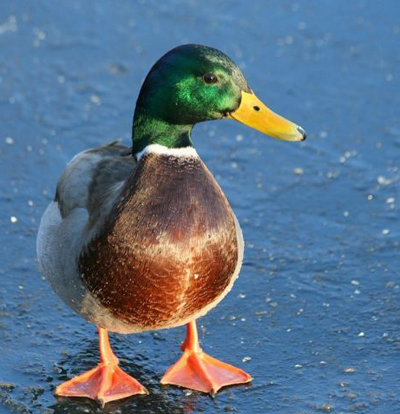 5. Селезень
6. Башня
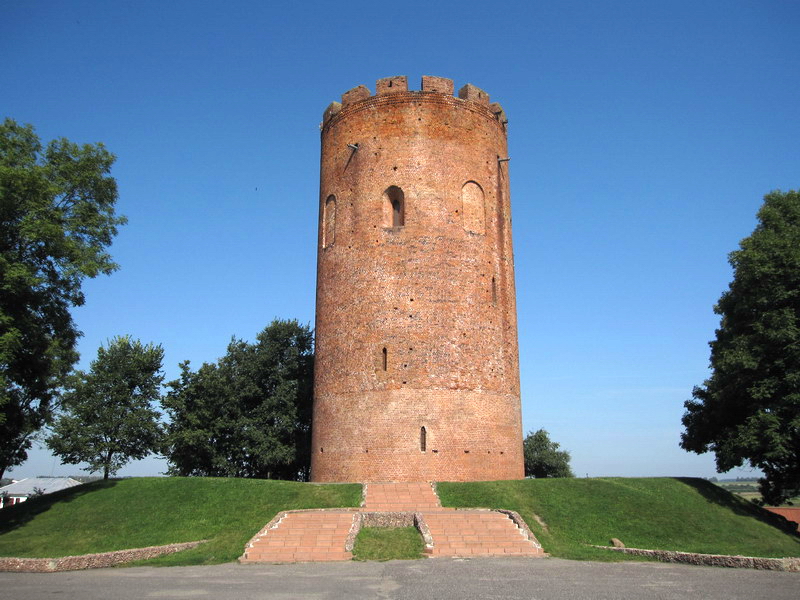 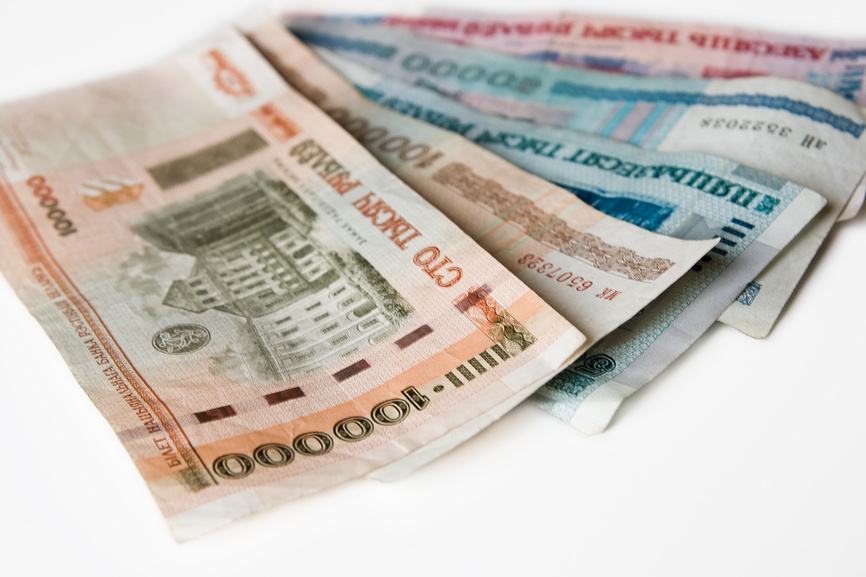 7. Сдача
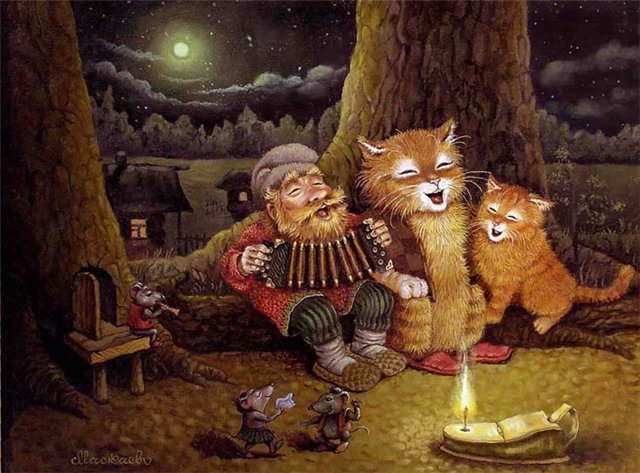 8. Домовой
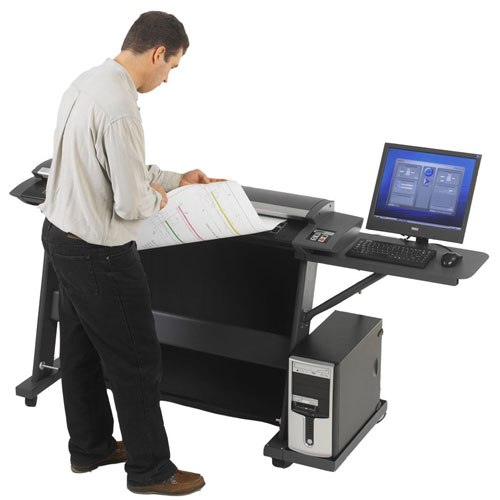 9. Печатник, типограф
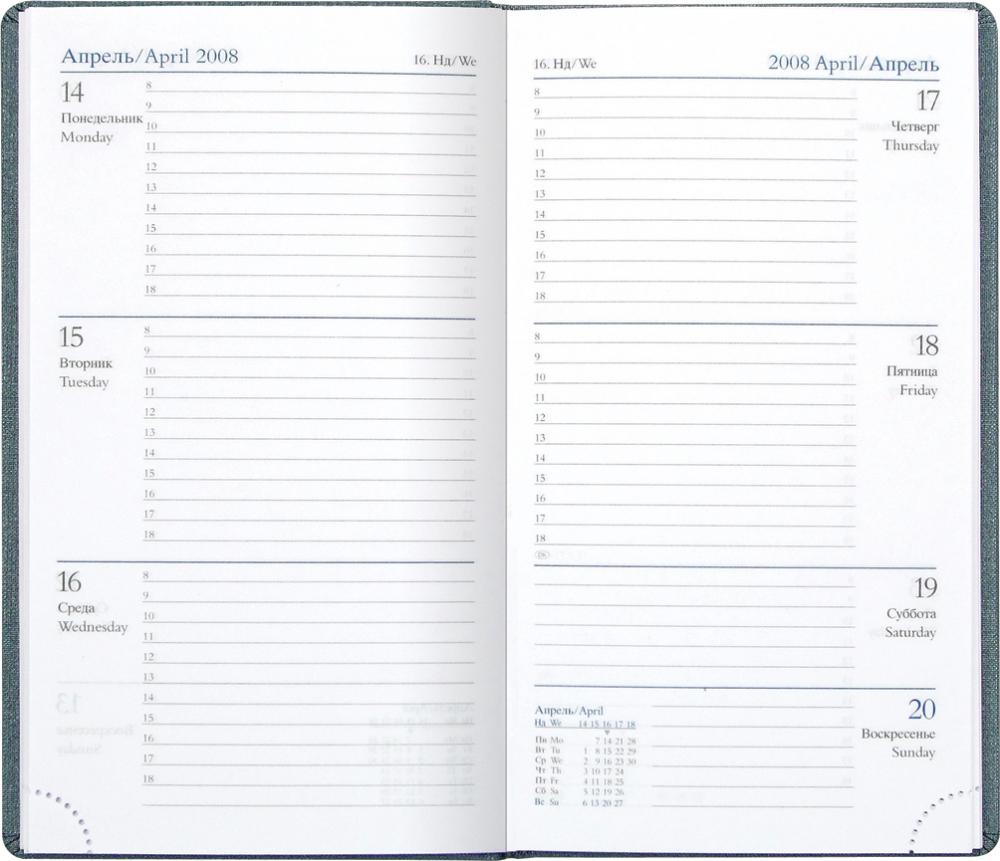 10. Еженедельник
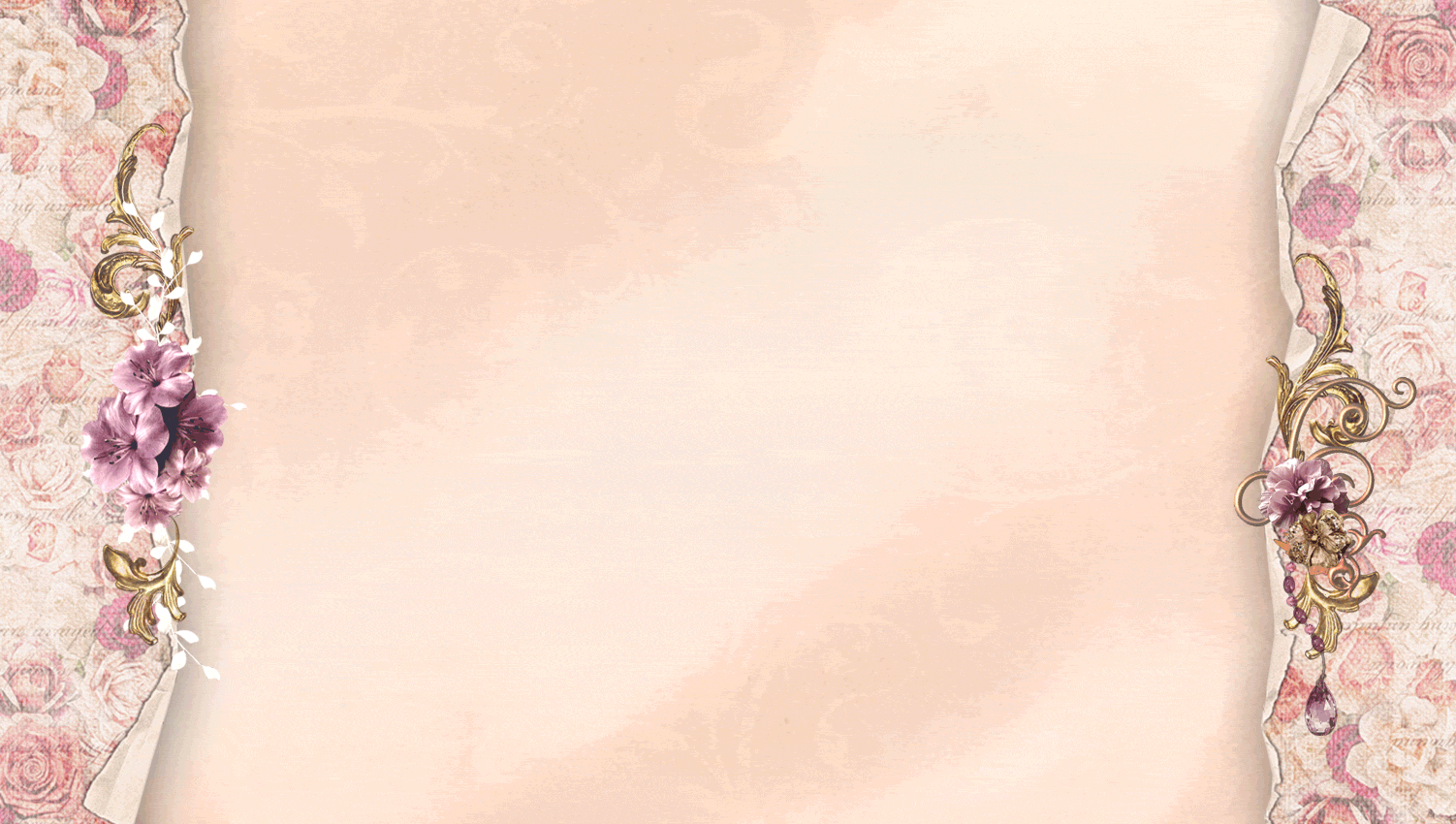 Праверка:
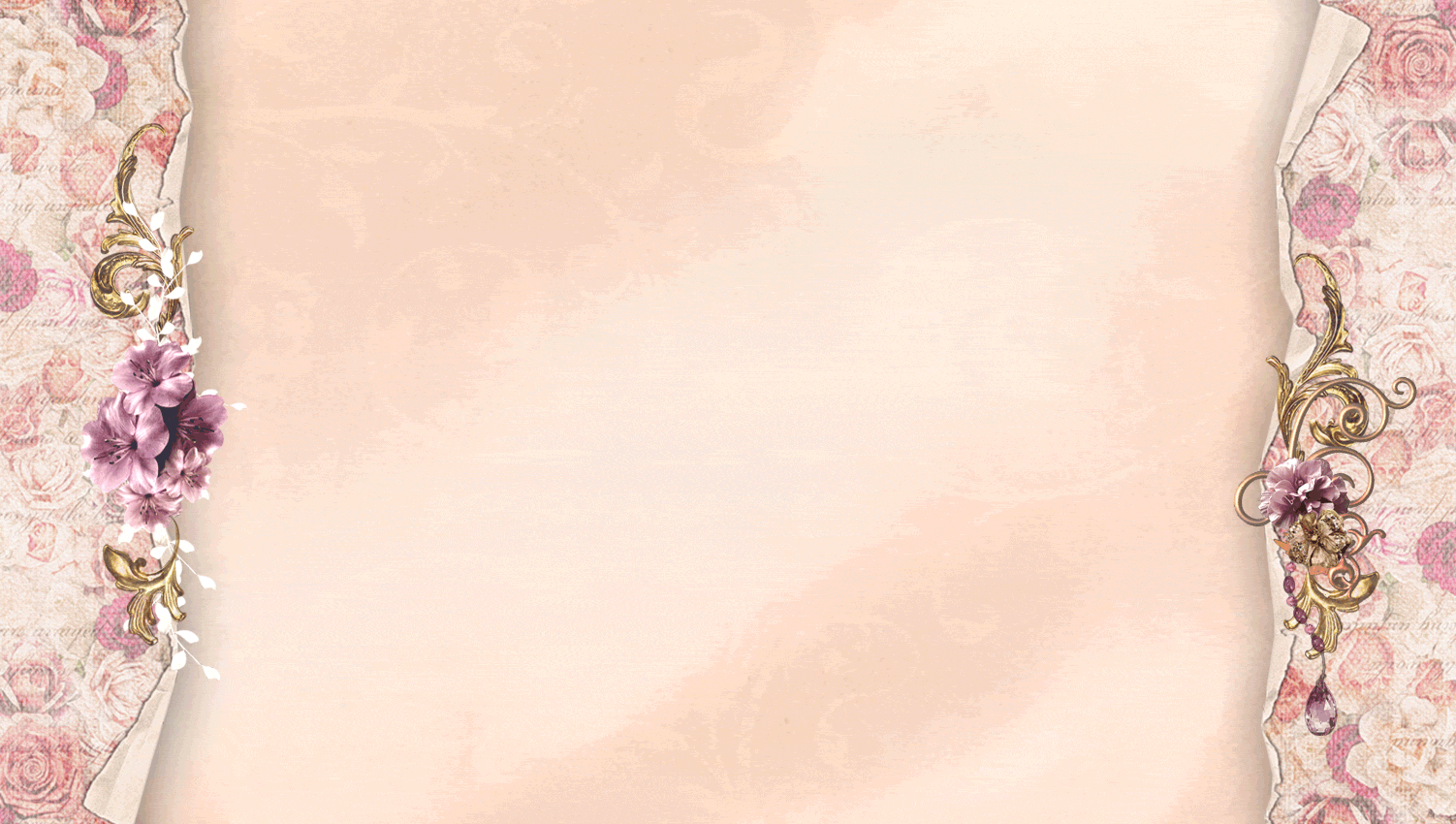 1. Шалаш – будан 
2. Люпин – лубін 
3. Мелок – крэйда 
4. Утка – качка
5. Селезень – качар
6. Башня – вежа 
7. Сдача – рэшта   
8. Домовой – дамавік, хатнік
9. Печатник, типограф – друкар 
10. Еженедельник – штотыднёвік